Education Benefits
Pub 4012 Tab J and Legislative Extenders
Pub 4491 Lesson 23
Pub 970 Tax Benefits for Education
[Speaker Notes: Slide V2 changes:
#16 – Added bullet to state 1098-T required to claim Education Credits

Local Instructors can determine whether to train all counselors or only more experienced counselors in all aspects of education benefits
Counselors who are not trained should NOT prepare returns with possible education benefits
The Bogart Education Calculator can be used to determine most advantageous education benefit available – note that it does not consider a Sch C business expense alternative. 
See instructions and training video at cotaxaide.org
The Tuition and Fees deduction expired 12/31/17
T&F material is at the end of the lesson in the event it is extended
Pub 4491-X will advise if T&F deduction is extended]
Education Benefits
Pub 4012 Tab J
Making receipts not taxable
Two possible credits
Deduction on Schedule C if related to business 
Business Income lesson
Reduce additional tax on IRA early distributions
Other Taxes lesson
Adjustment to gross income (expired 12/31/17)
Find Highlights of Education Tax Benefits chart in Pub 4012 Tab J
2
NTTC Training – TY2018
Reduce IRA Early Distribution Additional Tax
Incurring higher education costs exception to 10% additional tax
Education expenses still available for credit or deduction
See Other Taxes lesson
3
NTTC Training – TY2018
[Speaker Notes: Early distributions still subject to tax and can be used to receive AOC and Lifetime learning credits]
Review: Qualified Education Institution
Any accredited public, nonprofit, or private post-secondary institution eligible to participate in Department of Education student aid program
College or university
Technical, trade or vocational school
   See https://fafsa.ed.gov/FAFSA/app/schoolSearch
4
NTTC Training – TY2018
[Speaker Notes: Eligible for FAFSA student loan program, eligible institution.]
Review: Qualifying Education Expenses
Always includes tuition and fees that must be paid to the school as a condition of enrollment
May include other expenses
5
NTTC Training – TY2018
[Speaker Notes: Do not include education expenses relating to sports, games or hobbies unless part of the student’s degree program (major)]
Review: Computers as a Qualifying Expense
Computers educational expense for AOC when needed to 
submit and receive assignments
collaborate on group projects
receive grades
Taxpayers should keep
Receipts
Documentation of electronic submission requirements
Example: course syllabus
6
NTTC Training – TY2018
[Speaker Notes: Most degreed programs now require electronic submission and receipt of assignments, group collaboration and grades.
Computers allowed for Lifetime learning credit ONLY when required as a condition of enrollment or attendance – typically when included in tuition]
Review: Non-Qualifying Expenses
Insurance, student health fees  
May be itemized deduction
Room and board
Exceptions if at least half-time student
Education Savings Account (ESA)
Qualified Tuition Plans (QTP)
Transportation and parking fees
7
NTTC Training – TY2018
[Speaker Notes: Transportation and parking may qualify as business expense if education expense could be deducted on Schedule C]
Bogart Education Calculator
Use the Bogart Education Calculator
To determine most advantageous education benefit available	
Tab 1 instructions includes video instructions
Use Optimizer tab to calculate most advantageous benefit
8
NTTC Training – TY2018
[Speaker Notes: Demo the Bogart education calculator and the optimizer option. There is a good video in the instruction tab.]
Education Benefit
Making Grants and Scholarships Nontaxable
Non-Taxable Grants and Scholarships
When spent on qualifying expenses 
Tuition and fees required for enrollment
Required course-related books, supplies and equipment 
and
Student is candidate for degree, certificate or other credential
10
NTTC Training – TY2018
[Speaker Notes: Candidate for a degree includes anyone working toward a degree, certificate or other credential]
Taxable Grants and Scholarships
When not offset by qualifying expenses 
or
Student not degree candidate
11
NTTC Training – TY2018
[Speaker Notes: A full ride scholarship will typically have a taxable portion for room and board. Scholarship stipends are generally taxable.]
Unrestricted Grants and Scholarships
Choice to make unrestricted grant or scholarship taxable
Student can choose to declare as taxable all or part of unrestricted grants or scholarships
Frees up expenses for education credit
Larger education credit may offset additional tax
Include taxable scholarship/grant income on student return
12
NTTC Training – TY2018
[Speaker Notes: Unrestricted grants or scholarships are not restricted to tuition and fee expense – Pell Grant, for example. 
Use Optimizer in Bogart calculator- instructions in first tab of Bogart Education Calculator
Not all scholarships and grants can be made taxable ONLY unrestricted (not restricted to tuition and fees)
Pell grants are always unrestricted.
If student is not sure whether the grant or scholarship is restricted, ask if they could have withdrawn the funds. If so, not restricted.
If student is not sure, they can contact the school to confirm]
Taxable Grants and Scholarships
Pub 4012 Tab D
Find Other Income in Pub 4012 Tab D
Less Common Income > Other Compensation
Taxable grants or scholarships are 
Earned income for gross income filing threshold and standard deduction
Unearned income for kiddie tax and all other purposes
13
NTTC Training – TY2018
Education Credits
American Opportunity and Lifetime Learning
Education Credits
American Opportunity Credit (AOC) – designed to cover first four years of college  
Lifetime Learning Credit – designed to cover rest of life
Student can claim or be claimed for only one education credit per year
Either AOC or Lifetime Learning Credit
15
NTTC Training – TY2018
[Speaker Notes: May have Lifetime Learning and AOC on same return but not for the same student.]
Rules for Both Credits
Student must be taxpayer, spouse, or dependent
A student who could be claimed as a dependent but is not claimed as a dependent can claim the credit
1098-T required to claim both AOC and Lifetime Learning Credit
16
NTTC Training – TY2018
Rules for Both Credits
Student must be enrolled in eligible post-secondary school
Taxpayer cannot file Married Filing Separately (MFS)
Taxpayer cannot treat spouse as nonresident alien
Taxpayer’s AGI must be below phase-out limit for their filing status
17
NTTC Training – TY2018
[Speaker Notes: See Pub 17, Chapter 34 for Eligible Institutions, or
https://fafsa.ed.gov/FAFSA/app/schoolSearch]
Qualified Expenses for Both Credits
Tuition and certain related expenses required for enrollment or attendance
Student activity fees paid to institution as condition of enrollment or attendance
18
NTTC Training – TY2018
[Speaker Notes: Does NOT include student fees for personal expenses like dorm fees, health fees, or parking fees even if required for enrollment]
Qualified Expenses for Both Credits
Expenses paid in 2018 for academic period beginning 2018 or first 3 months of 2019
Expenses paid by student considered paid by taxpayer
Expenses paid by 3rd party treated as paid by student
19
NTTC Training – TY2018
[Speaker Notes: 3rd party may be relative such as grandparent
If grandparent pays the education expenses, it is deemed paid by the student and parent taxpayers can claim the credit
Since costs paid by student are considered paid by taxpayer, costs paid by 3rd party are then considered paid by taxpayer.]
American Opportunity Credit
AOC Calculation
AOC up to $2,500 per student
100% of first $2,000 of expenses
25% of second $2,000 of expenses
40% AOC refundable credit for most taxpayers
Up to $1,000 per student
21
NTTC Training – TY2018
[Speaker Notes: See next slide for refundable exceptions]
AOC Calculation
Refundable portion of AOC not available to taxpayers
Under 18 end of tax year or
18 and earned income less than half their own support* or
Full-time students over 18 and under 24 with earned income less than half their own support*
and 
One parent alive at the end of tax year and
Not filing MFJ
* It is not required that the earned income be used for their support – just that the student earns that amount or more
22
NTTC Training – TY2018
[Speaker Notes: Nonrefundable portion of AOC still available. 
TaxSlayer will apply limitations depending on student’s age and how the counselor answers the popup questions. 
Counselor must be able to explain why the taxpayer did not receive refundable portion of the credit.]
AOC Requirements
Limited to first four years higher education as determined by the school (until completed senior year)
Limited to four tax years
Student must be candidate for degree, credential or certificate
Income phase outs starting at $80,000 ($160,000 MFJ)
Minimum half-time workload for at least one term during tax year set by institution
No felony drug convictions as of year end
23
NTTC Training – TY2018
[Speaker Notes: Income phase-out for AGI greater than $80,000 ($160,000 MFJ)
Remember no MFS allowed for education credits]
AOC Qualified Expenses
Course-related books, supplies and equipment 
Purchased from any source
Computers often AOC expense
24
NTTC Training – TY2018
Lifetime Learning Credit
Lifetime Learning Credit
Worth up to $2,000 per return
20% of first $10,000 of expenses
Nonrefundable credit
Felony drug conviction not a disqualifier
26
NTTC Training – TY2018
Lifetime Learning Credit
No limit to number of years available
No minimum amount of course workload
No degree requirement
If not toward a degree, must be to acquire or improve job skills
Phaseout for AGI greater than $57,000 ($114,000 MFJ)
27
NTTC Training – TY2018
[Speaker Notes: Remember no MFS allowed
No half-time requirement]
Lifetime Learning Credit Qualified Expenses
Tuition and fees
Books and equipment if must be purchased from school as a condition of enrollment
Most often seen with vocational schools
28
NTTC Training – TY2018
[Speaker Notes: Typically, books and equipment eligible expense only when included in tuition and fees.]
Education Credits Quiz 1
Jim and May Brown’s AGI for 2018 is $48,000. They claim their two children as dependents; Rose, 21, a full-time college sophomore and John, 23, a 4th year full-time college senior. 
	The Browns made tuition payments of $6,000 in August for 2018 classes and $6,000 in December for 2019 term starting in January.
	For which education credits do they qualify?
	American Opportunity for both children
29
NTTC Training – TY2018
[Speaker Notes: Other questions to ask:
Brown’s filing status ?  (MFJ)  If MFS, no credits allowed
Felony drug convictions?   (no)  If yes, switch to Lifetime Learning Credit]
Education Credits Quiz 1 – Part 2
Can the Browns include the payments they made in December for 2018?

			Yes
NTTC Training – TY2018
30
Education Credits Quiz 2
If Rose had paid for her own tuition, how would the answer differ?

	No difference, unless Rose not claimed as dependent
NTTC Training – TY2018
31
Education Credits Quiz 3
If Jim and May had not claimed Rose as a dependent, even though entitled, who is entitled to the credit?

Rose is entitled to the nonrefundable credit, but not the refundable portion of the credit (student between the ages of 18-24 with no earned income, at least one living parent, and not filing MFJ)
NTTC Training – TY2018
32
Education Benefits
Tax-Advantaged Arrangements
Coverdell Education Savings Account (ESA)
Can contribute up to $2,000 per year per individual
AGI phase-out limitation
Contributions not deductible 
Distributions not taxable when used for qualified educational expenses
Distribution reported on 1099-Q
34
NTTC Training – TY2018
[Speaker Notes: Sometimes referred to as Education IRAs]
ESA Qualifying Expenses
Tuition and fees required for enrollment
Books, supplies and equipment required for enrollment
Expenses for special needs services
Room and board if at least half-time
35
NTTC Training – TY2018
Qualifying Tuition Program (QTP)
Also called Section 529 plans
Contribution amount limited to the amount necessary for qualified education
No AGI phase-out limitations
Can contribute to QTP and ESA in the same year
36
NTTC Training – TY2018
QTP Qualifying expenses
Tuition and fees required for enrollment
Books, supplies and equipment used by beneficiary 
Expenses for special needs services
Room and board if student at least half-time
Up to $10,000 per year can be distributed for elementary or secondary school tuition
37
NTTC Training – TY2018
[Speaker Notes: Equipment included computers and technology. Must be used by beneficiary during any years enrolled at eligible institution.]
Employer-Provided Educational Assistance
Employers can provide up to $5,250 of tax-free educational assistance to employees
Should not be included on W-2
Should not be reported on tax return
Expenses paid with tax-free employer-provided assistance cannot be used for any other educational benefit
38
NTTC Training – TY2018
Veterans’ Educational Assistance
Should not be included on W-2
Should not be reported on tax return
Expenses paid with VA education assistance cannot be used for any other educational benefit
39
NTTC Training – TY2018
Education Savings Bond Program
Pub 970
Exempts interest income on savings bonds used for qualified education expenses
Out of scope
40
NTTC Training – TY2018
Education Benefits
Form 1098-T
Form 1098-T
Form 1098-T issued by education institution provides
Amount paid (should no longer be amount billed)
Student status 
Scholarship or grant amount
Must have 1098-T to claim AOC and Lifetime Learning Credit, unless school is not required to issue one
If there is an amount in box 4 or 6, return is out of scope
42
NTTC Training – TY2018
[Speaker Notes: Amounts paid and billed are frequently incorrect. Have student get statement of account from school—generally available on-line.
When all costs have been paid by scholarships or grants, the school is not required to issue a 1098-T. Taxpayer will need to provide all required information.]
Form 1098-T
Form 1098-T amounts must be verified with taxpayer
Best source student’s statement of account with school
Usually available online
43
NTTC Training – TY2018
Form 1098-T
Grants and Scholarships: Box 5
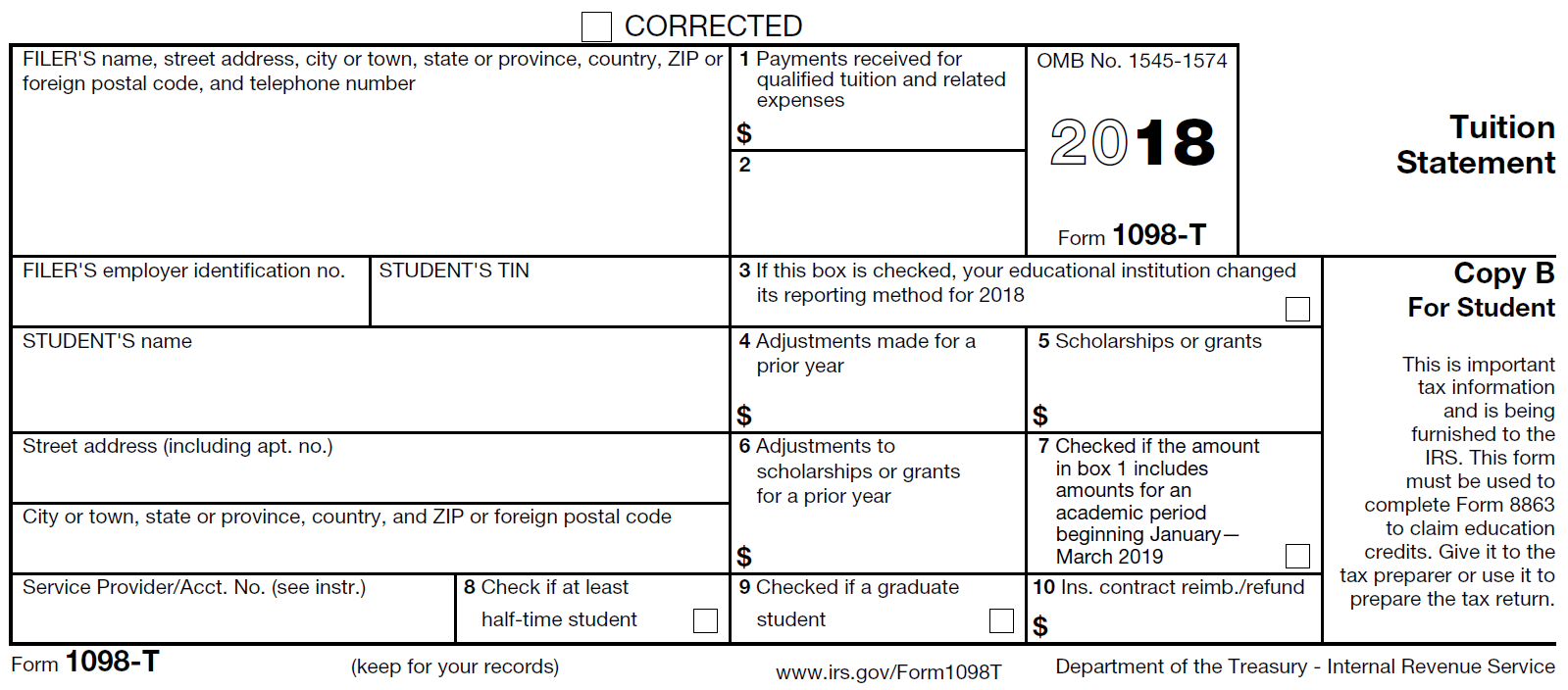 Total Paid: Box 1
Amounts billed: Box 2
Boxes 4 and 6 Out of Scope
Status Indicators: Boxes 8 and 9
44
NTTC Training – TY2018
[Speaker Notes: Taxable portion of box 5 can be used to calculate education credit]
Recovery of Prior Year’s Expenses
Refund of education expense claimed in a prior year
Claimed as credit 
May need to recapture – Out of Scope
Claimed as an adjustment or deduction	
May need to include recovery in income
See Bogart recovery calculator
45
NTTC Training – TY2018
[Speaker Notes: Adjustment or deduction taken in prior year should be recovered on same form in current year. 
Example: Education business expense deducted on Schedule C in 2017 and refunded in 2018 (taxpayer dropped class). Enter as income on: Schedule C in 2018 – other income –recovery of previous deduction]
Education Benefits
Review
Review of Education Benefits
Complete federal and state returns prior to considering education expenses
Education Credits
American Opportunity – usually first 4 years
Lifetime Learning – for rest of your life
Student can choose to pay tax on unrestricted grants
Frees up expenses for education credit
Use Bogart education calculator optimizer tab to determine most advantageous education credit
47
NTTC Training – TY2018
[Speaker Notes: Not all scholarships are able to be taxed: Only unrestricted scholarships and grants such as a Pell Grant. These types of scholarships and grants typically include a living allowance for room, board and transportation and are not restricted to tuition and fees.]
Review of Education Benefits
Schedule C expense reduces self-employment tax and may be better (not in Bogart calculator)
Let the taxpayer and student decide
Where to claim expenses
Whether to declare grant or scholarship as taxable
Taxable scholarship entered on student return
Credit entered on parent return when parent claiming student
48
NTTC Training – TY2018
[Speaker Notes: Practice with the Bogart education calculator optimizer tab before you are with the taxpayer. Read the instruction, watch the video and work the Vincent problem in 2018 Workbook. Answers are available from your TRS.]
Education Benefits
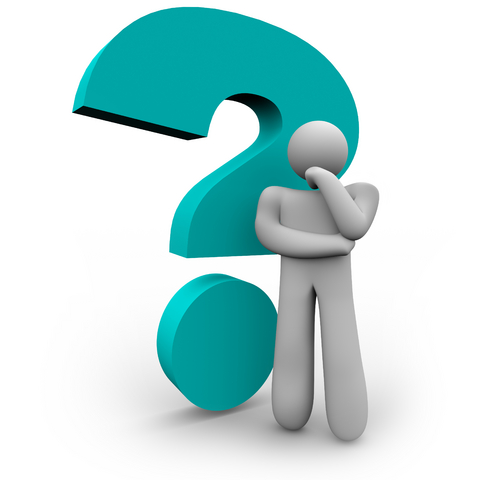 49
NTTC Training – TY2018
Tuition and Fees Adjustment
(If Extended)
[Speaker Notes: If EXTENDED]
Rules for T&F Adjustment
Student must be taxpayer, spouse, or dependent
Taxpayer cannot file MFS
Student must not be claimed as dependent on another return
If student can be claimed as a dependent but isn’t, he can not take adjustment
51
NTTC Training – TY2018
[Speaker Notes: Refer students to Resource Tool which includes education benefits]
Rules for T&F Adjustment
Student must be enrolled at eligible post-secondary school
Taxpayer cannot treat spouse as nonresident alien
Taxpayer’s AGI must be below limit for filing status
See Pub 4012 and Pub 4491-X
52
NTTC Training – TY2018
[Speaker Notes: See Pub 17, Chapter 34 for Eligible Institutions]
Qualified Expenses
Include tuition and fees that must be paid to the school as a condition of enrollment
Include books and supplies only if they must be purchased from the school as a condition of enrollment
53
NTTC Training – TY2018
Qualified Expenses
Pub 4012 Tab J
If student is dependent, expenses paid by student not considered paid by taxpayer 
Costs paid by 3rd party, treated as paid by student
Refer to Pub 4012 for TaxSlayer entries
54
NTTC Training – TY2018
[Speaker Notes: May want to note this difference between credits and T&F on page J-3]